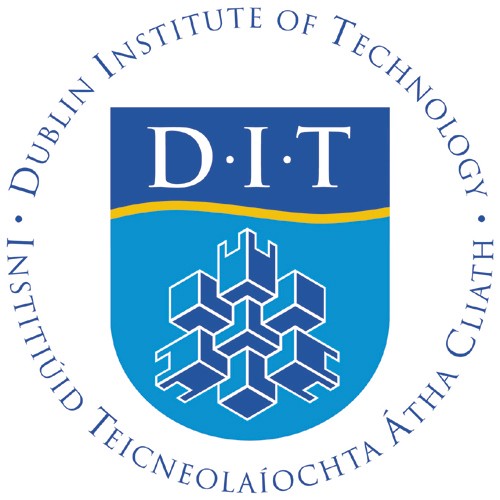 T-Charts, Y-Charts and X-Charts
Thinking Creatively
Topic
T-Chart,
Y-Chart, and
X-Chart
Pros
Cons
Looks Like
Looks Like
Sounds
Like
Feels
Like
Feels
Like
Sounds
Like
Thinks
Like
Thinking Creatively
Topic
T-Chart
These charts are used if you are considering a topic from two different facets, e.g. Pros and Cons.
Pros
Cons
Thinking Creatively
Y-Chart
These charts are used if you are considering a topic from three different facets, e.g. Using “It looks like”, “It sounds like” and “It feels like”.
Looks Like
Feels
Like
Sounds
Like
Thinking Creatively
X-Chart
These charts are used if you are considering a topic from four different facets, e.g. Using “It looks like”, “It sounds like”, “It feels like” and “It thinks like”.
Looks Like
Sounds
Like
Feels
Like
Thinks
Like